日本初の大学教育
ホースセラピー講座の開設
ー天理大学での取り組みー
天理大学人文学部社会福祉学科　　　
昇　寛 

第 36 回理学療法科学学会国際学術大会 ＆ 第 15 回韓国神経筋肉理学療法学会
大学馬術部と学部との連携教育
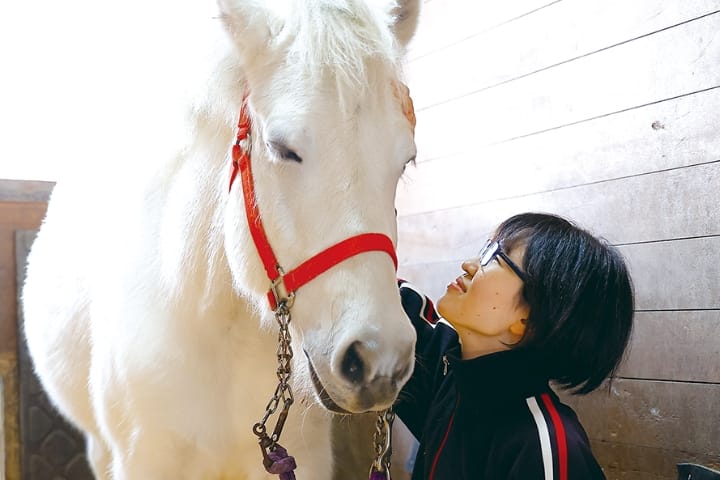 ホースセラピーとは
乗馬や馬と触れ合うことで心身の働きをより健常に近づ
け、日常生活の質（QOL）を高めることをめざして行
われる。
特に作業療法や理学療法などの医療的分野の処方として明確な治療目的を持って実施される場合は、「ヒポセラピー」と呼ばれることもある。



うまJAM「ホースセラピーサポートブック」
大学馬術部の活動を基にして
天理大学馬術部は創設8年後の1933年に誕生した創部90周年の
伝統あるクラブである。これまで競技馬術を中心として活動し
てきましたが、2019年度より、飼育する馬たちの力を借りて社
会に貢献したいとの想いのもと、ホースセラピー活動を開始した。
2020年には学校法人天理大学として「第一種動物取扱業」の登録
を行い、不登校の子どもたちと馬との触れあいの機会を設ける
などの活動を、4頭の馬とともに展開している。
天理大学は国内初の本格的ホースセラピーの学びのモデルを創造
している。
ホースセラピーの意義①
セラピーとして対象者を癒す
人類は旧石器時代から馬と深くかかわってきた。人に寄り添う高
い潜在能力がある馬は、今も昔も人類にとってかけがえのない伴
侶動物で、人が発する音声やボディーランゲージを敏感に感じ取
れる感受性と共感性を具え、人の心を癒やす力を持っている。
人を乗せることができるため、人の身体機能の改善にも結びつき
ます。
ホースセラピーの意義②
動物愛護の立場から
ホースセラピー事業を実施するためには、動物取扱業に登録しな
ければならない。授業［ホースセラピー1］では、受講により
「動物取扱責任者」となるための資格が取得できる。
馬の適切な飼養管理のもとホースセラピー事業が普及することで、
競走馬が人とかかわりながらセカンドライフを送れるようになり、
生涯飼育の機会を増やすことで引退した競走馬の殺処分減に貢献
できる。
ホースセラピーの意義③
教育の立場から
馬は個々に異なる性格を持っており、多様な馬の生態を深く知り、
馬に触れ、馬に乗り、馬の世話をすることを通して、馬との非
言語的なコミュニケーションを学ぶことができる。
それは人と人とのコミュニケーション能力獲得の土台づくりの機
会になることがある。このことは、神経発達障害の子供たち
にとって有効なリハビリテーションの手段となる。
「中級バイオセラピスト」資格の取得により、ホースセラピー事
業に携わる可能性も広がる。
ホースセラピ-１JRA(日本中央競馬会)寄付講座
ホースセラピ-２

JRA(日本中央競馬会)寄付講座
取得可能な資格
「ホースセラピーⅠ」の受講と単位認定試験の合格により、
「中級バイオセラピスト」（国際エクササイズサイエンス学会認定）の受験資
　格が付与される。
「中級バイオセラピスト」資格は、「動物愛護及び管理に関する
　法律施行規則」第９条第１項第１号二に基づく動物取扱責任者
　の選任要件として、奈良県政府から認められている。
２つの資格が取得可能
①国際エクササイズサイエンス学会
　認定中級指導者資格

②動物取扱責任者（環境省管轄）
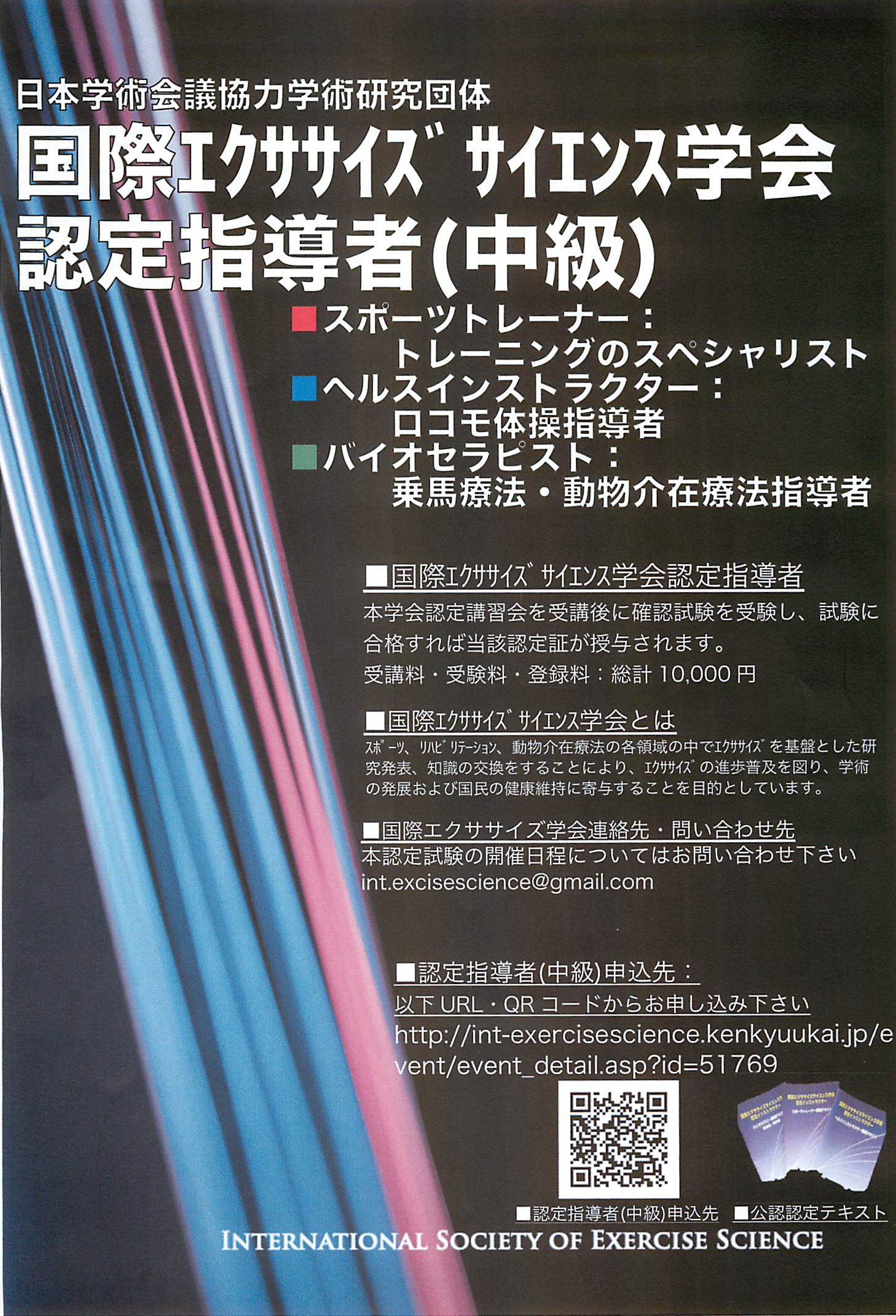 動物取扱責任者
「国際エクササイズサイエンス学会認定中級指導者」　　　　　　　　　　　を取得すると
「動物取扱責任者」
　　　への部分的要件を満たす
動物取扱責任者になるには
以下の（1）から（4）までの要件のうち、いずれかを満たす必要がある
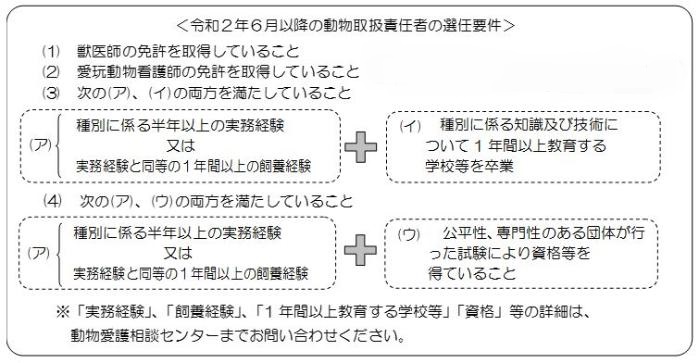 動物取扱責任者（環境省管轄）について
動物取扱責任者は、第一種動物取扱業の登録申請に必要な要件であり、独立した資格に類するものではない。第一種動物取扱業者から選任されて、初めて動物取扱責任者となることができる（第一種動物取扱業者自らを動物取扱責任者として選任も可）。常勤の職員の中から専属として選任されるため、他店との兼務はできない。